UNIDAD TECNICO PEDAGOGICO 2020 –APRENDIENDO EN LINEA MINERAL 
CORREO INSTITUCIONAL DOCENTE: daniela.aguilera@colegio-mineralelteniente.cl
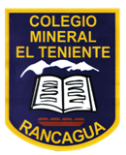 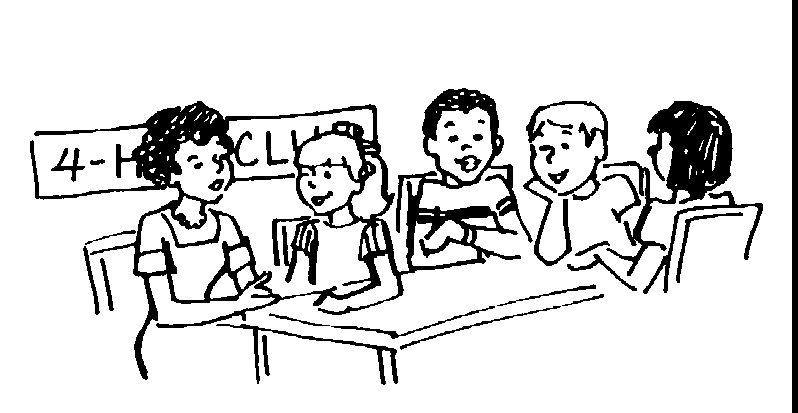 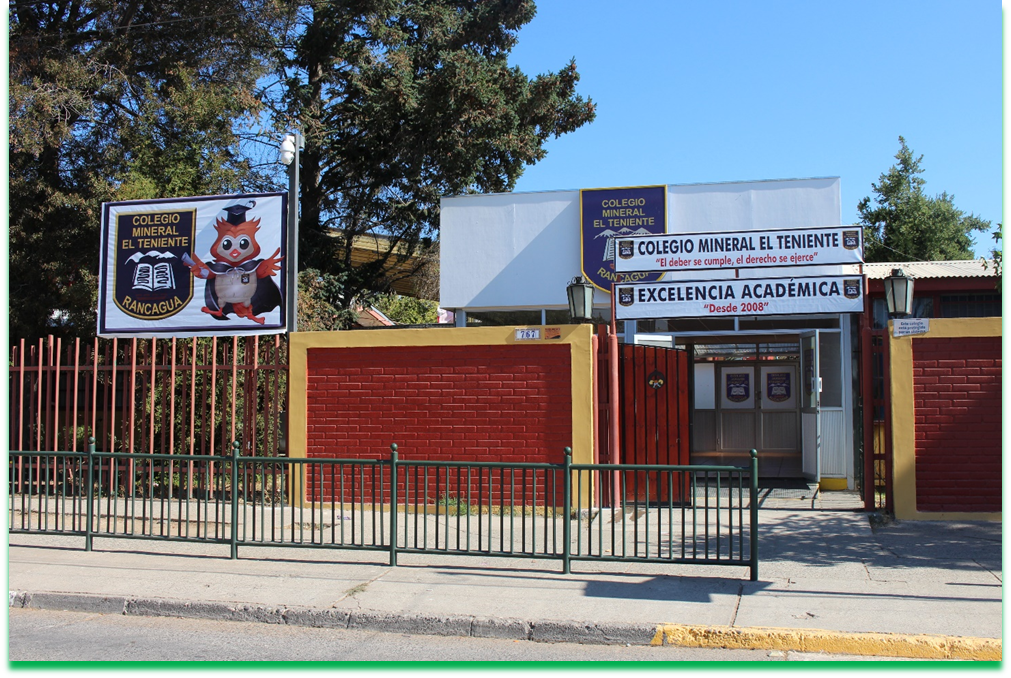 Ciencias Naturales 5° Básico A-B-C 
CLASE N° 10
Profesora: Daniela Aguilera G.
O.A: Reconocer las estructuras básicas que conforman a algunos seres vivos e identificar sus similitudes.
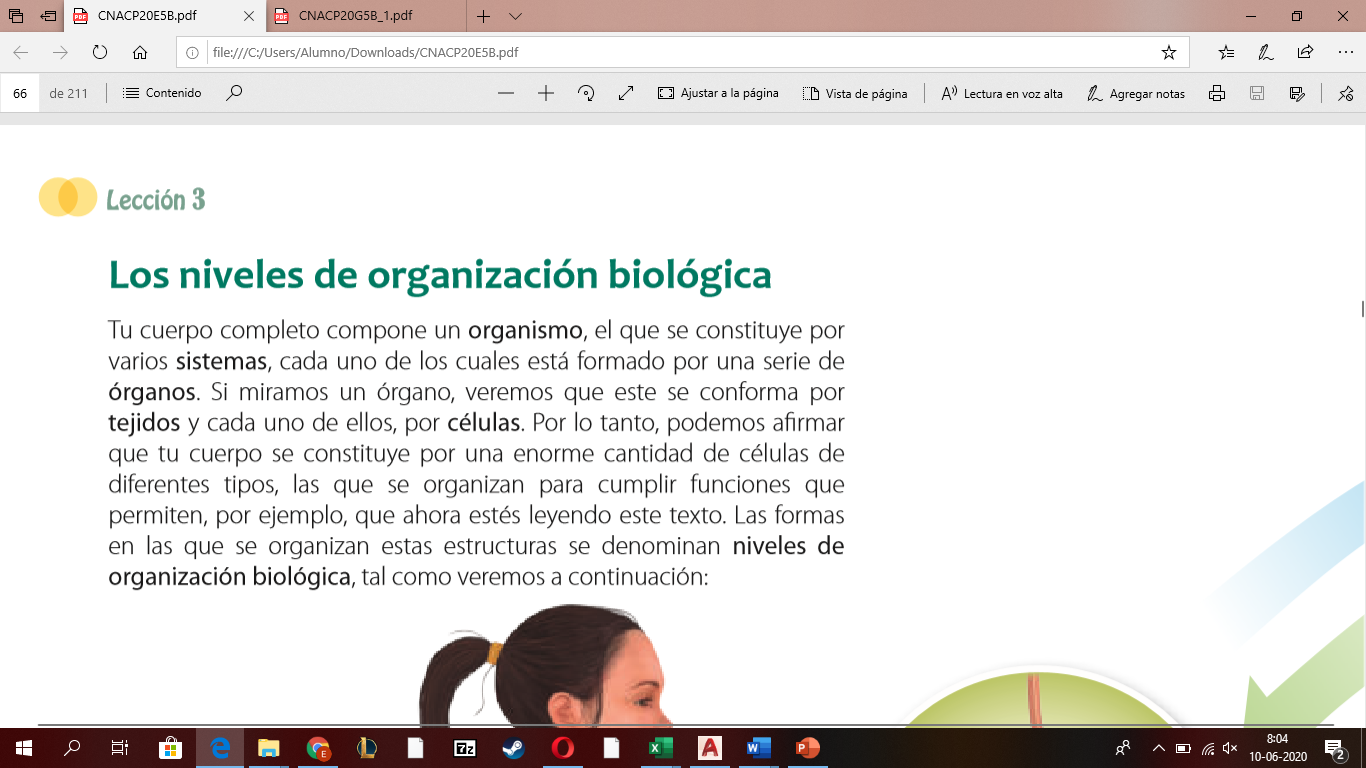 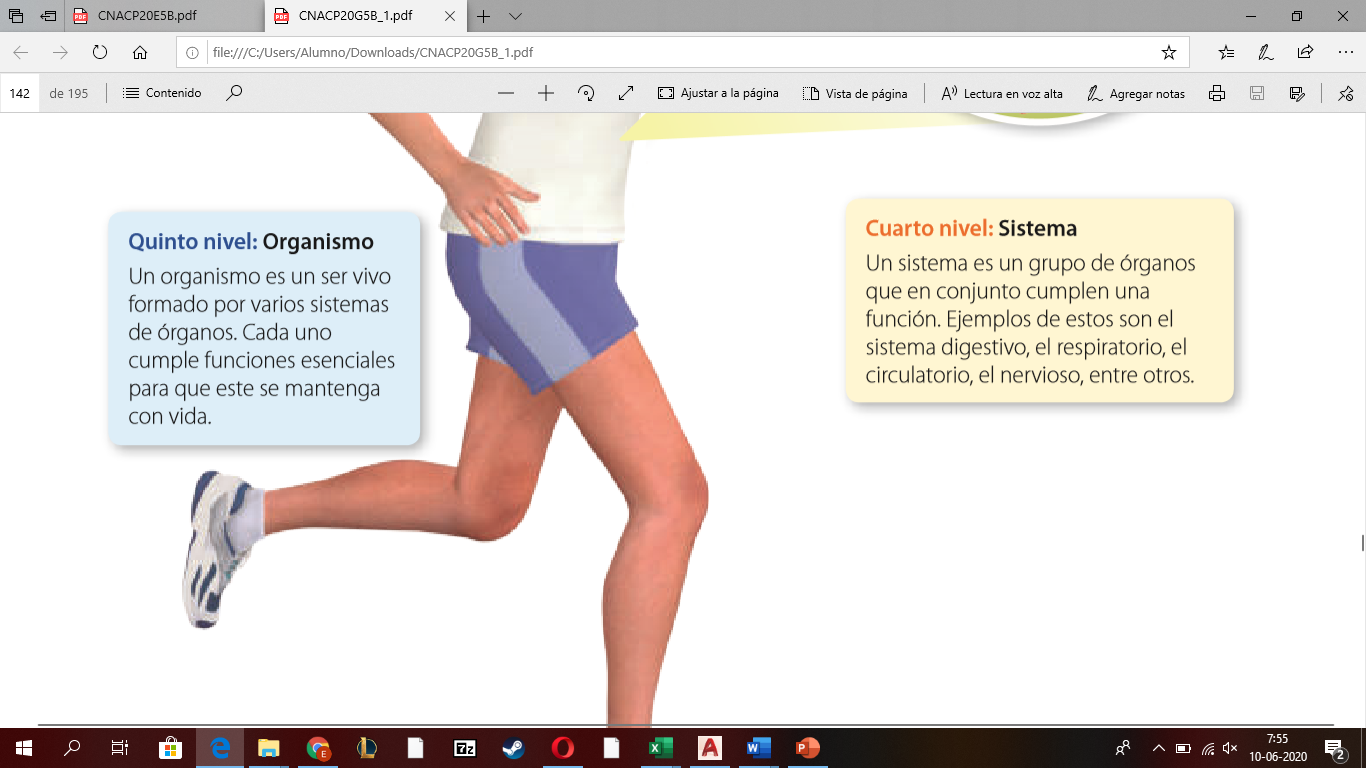 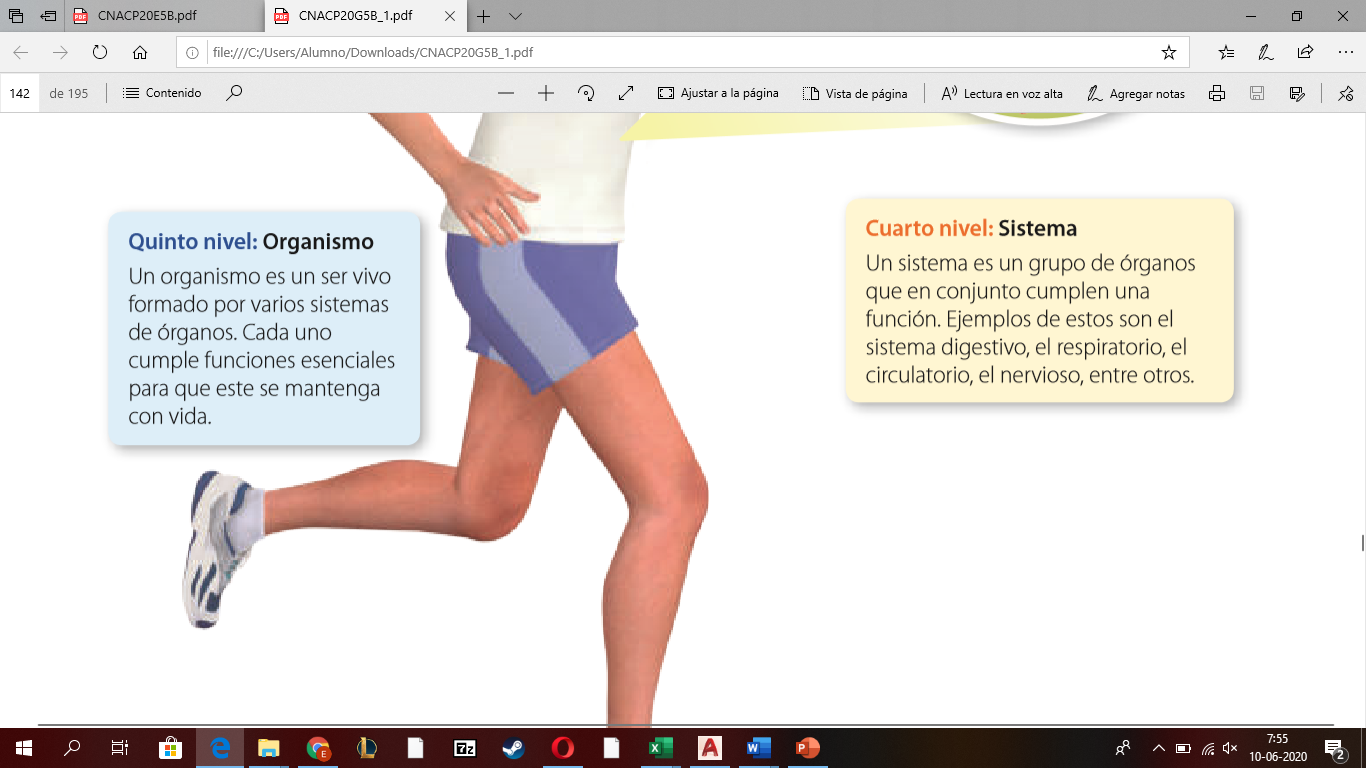 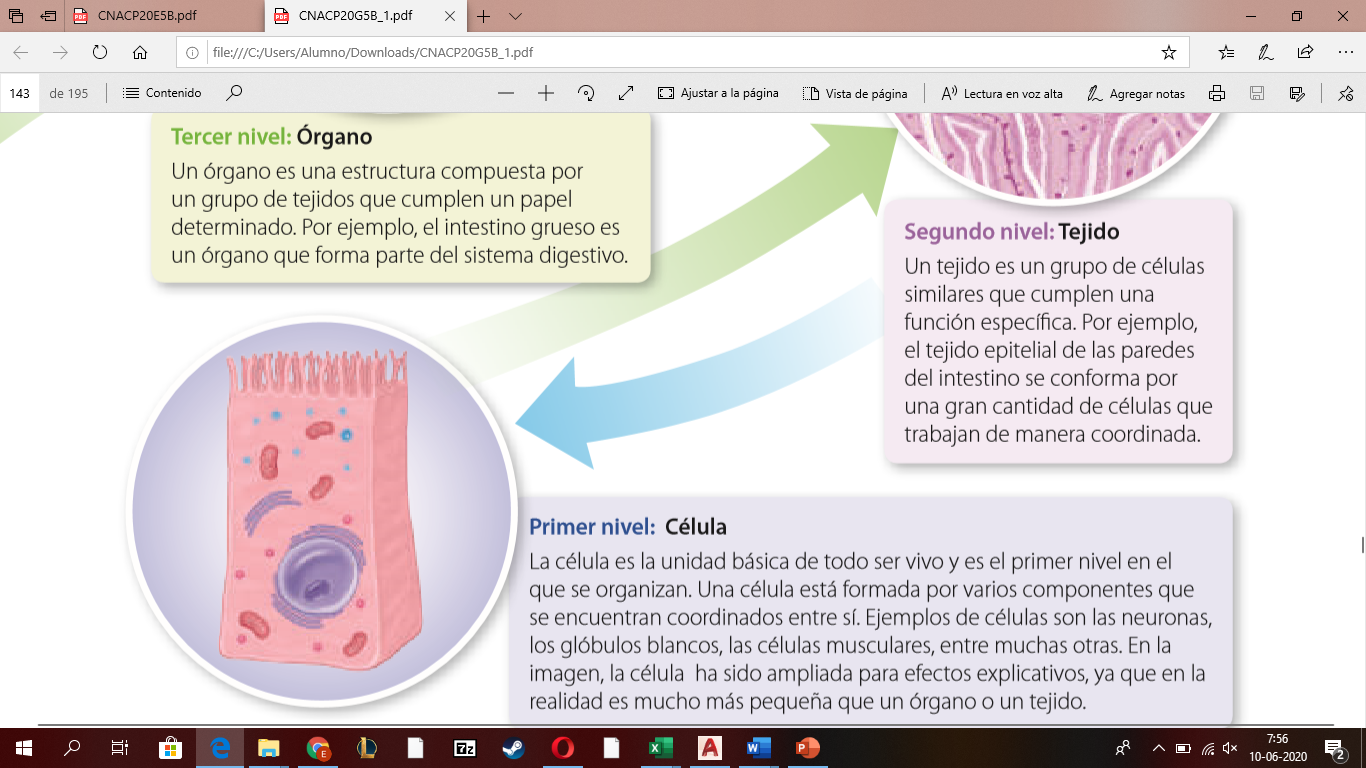 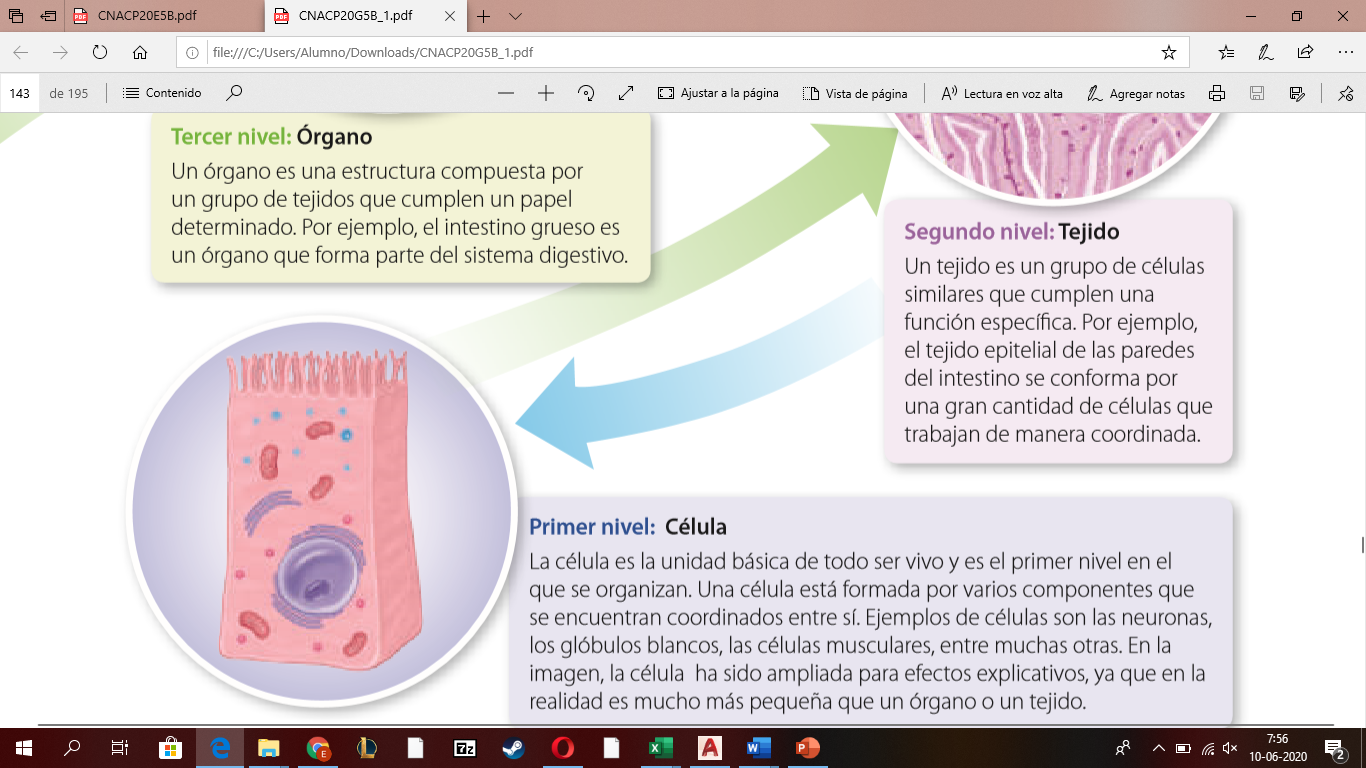 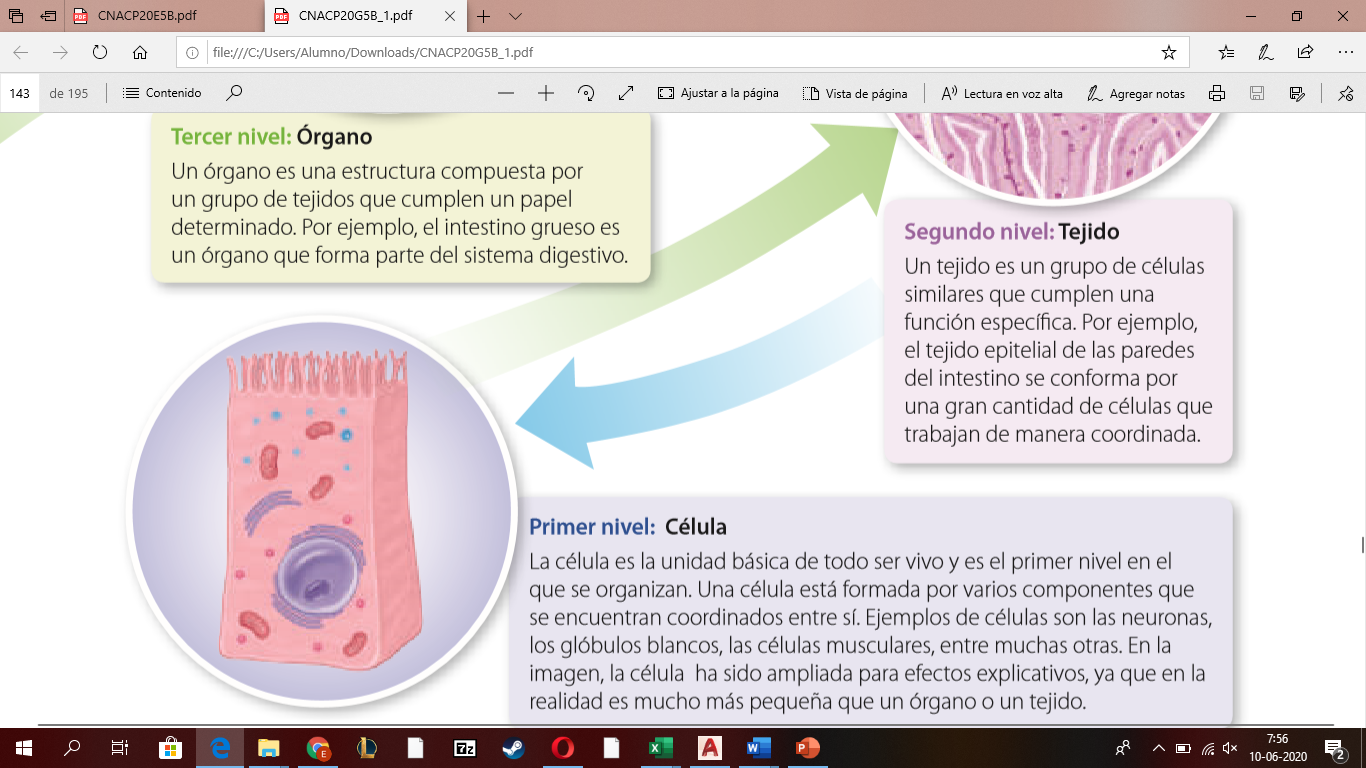 Solucionario guía 10.
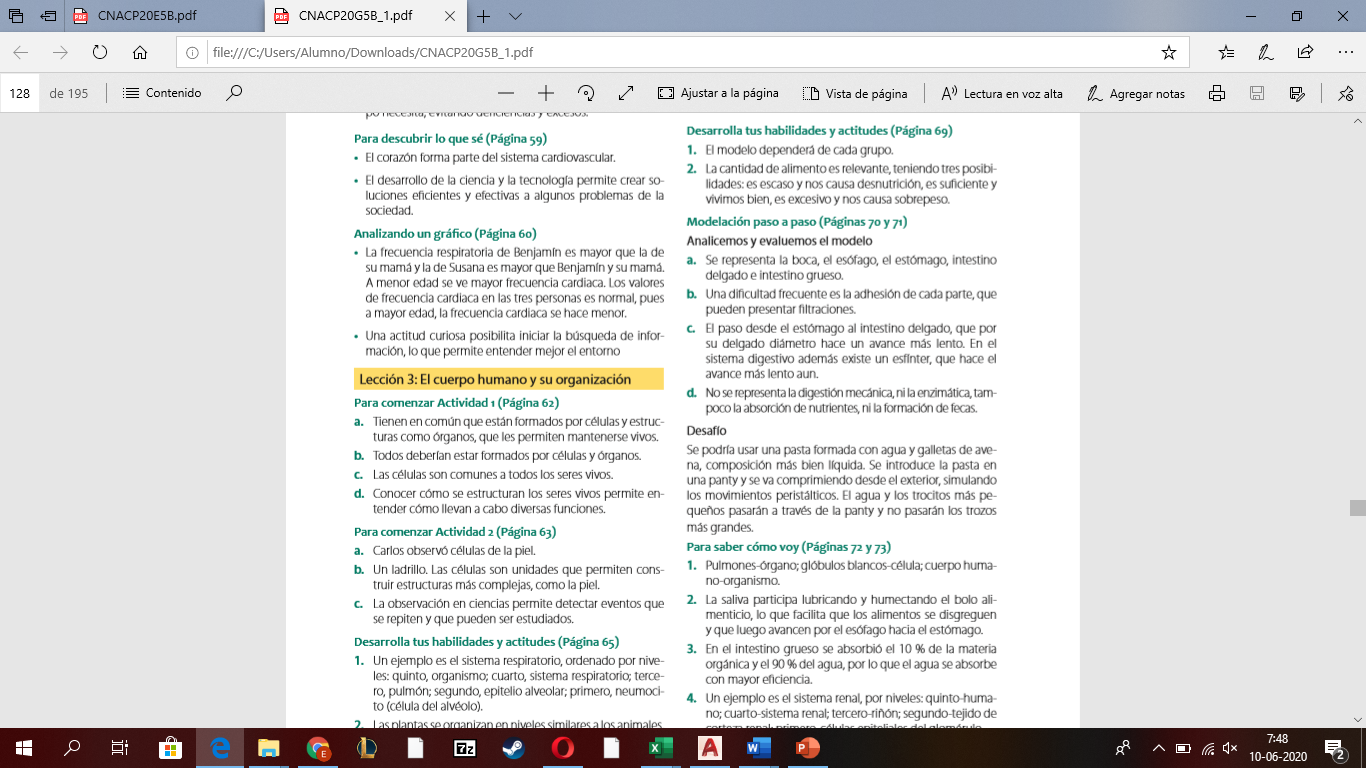